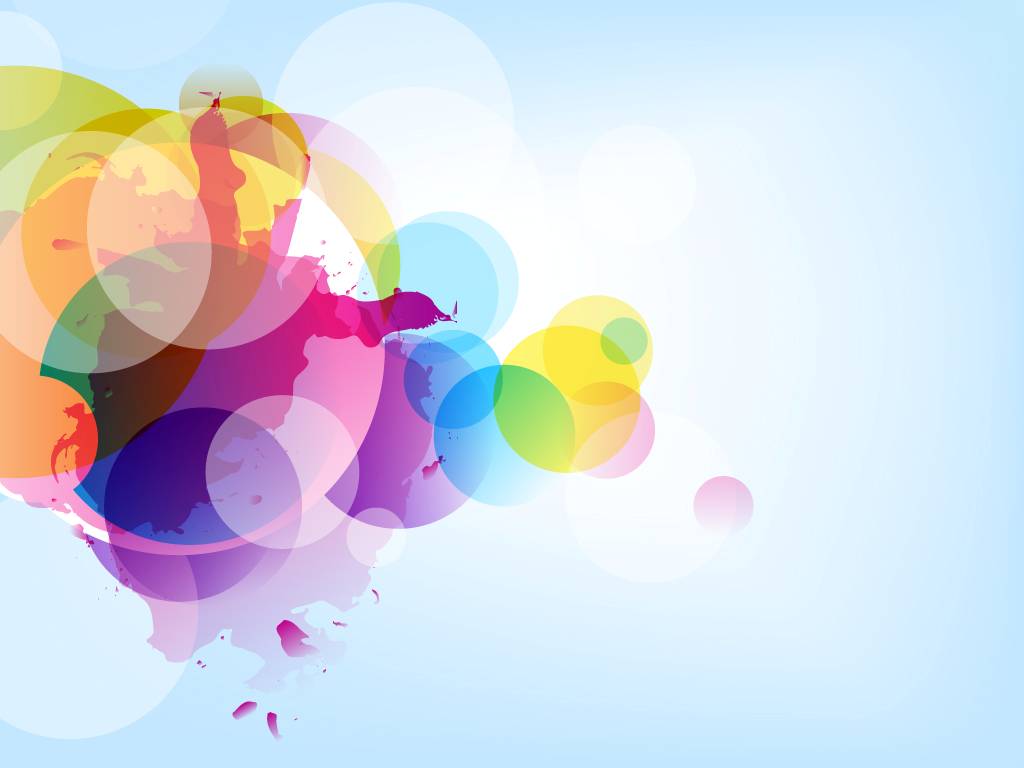 Самоосвіта педагога
“Найголовнішою метою освіти в школах має бути розвиток чоловіків і жінок, які здатні створювати нові речі, а не просто повторювати те, що робили нові покоління; бути творчими і винахідливими, мати критичний погляд і перевіряти,  а не приймати все те, що їм пропонують”
									Жан Піаже
«Самоосвіта — риса характеру наполегливих осіб, позбавлених з якихось обставин можливості отримати систематичні знання у відповідному навчальному закладі (бідність, дискримінація за національною чи релігійною ознакою, географічна віддаленість від освітніх чи культурних центрів, фізичне каліцтво при наявності доброї пам'яті і наполегливості в отриманні знань тощо)»					Вікіпедія
Формула нової школи
-Новий зміст
-Нова форма
-Педагогіка-партнерства
-Орієнтація на учня
-Виховання на цінностях
-Вмотивований учитель
Нове освітнє середовище
-Автономія школи
Справедливе фінансування і рівний доступ
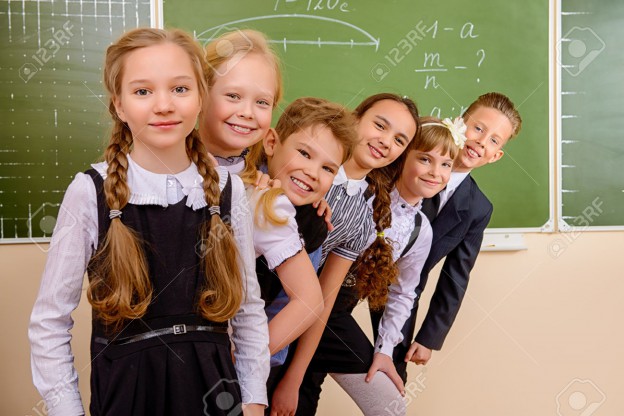 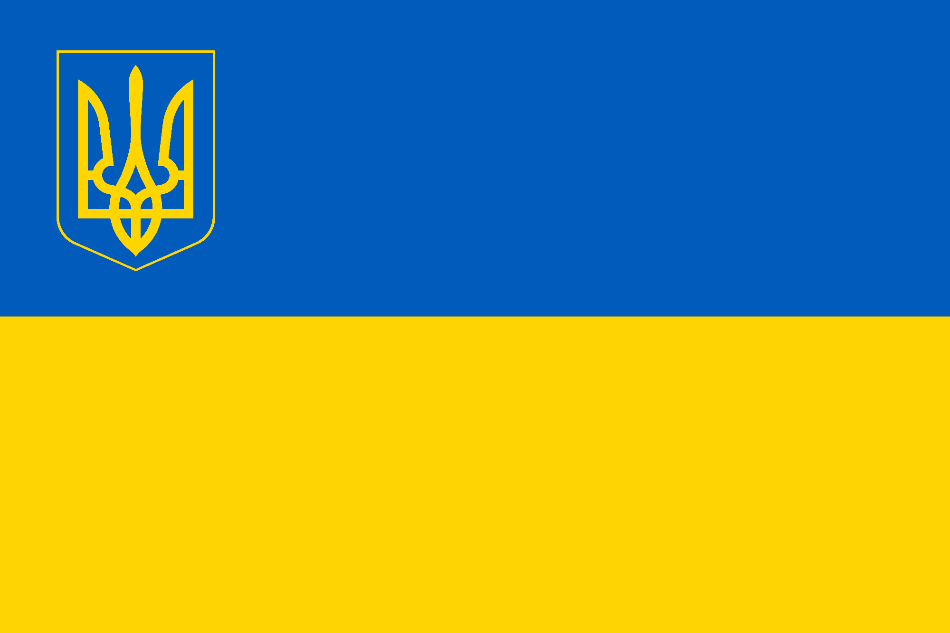 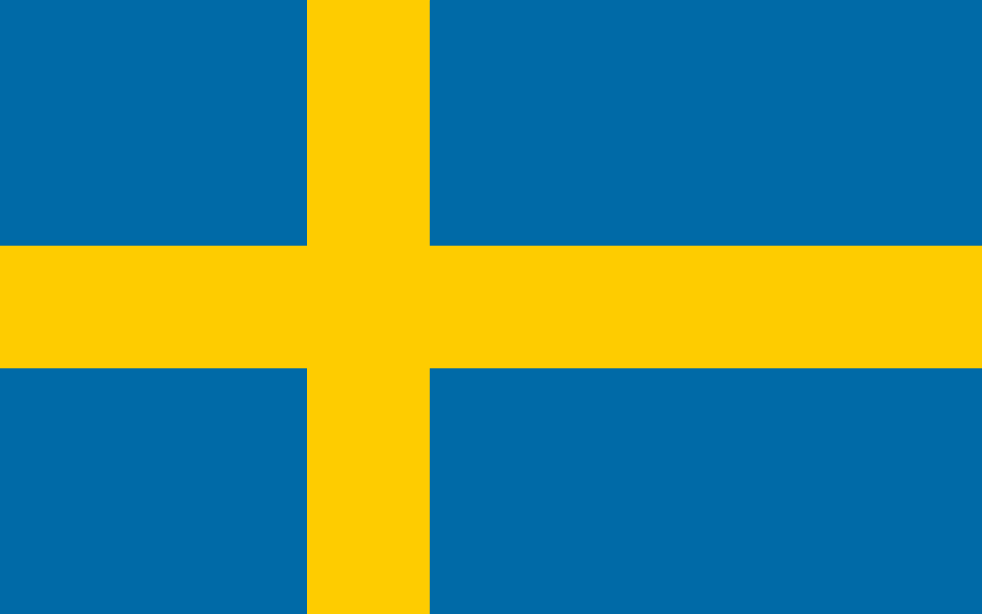 Україна – Швеція:  діалог в освітньому просторі
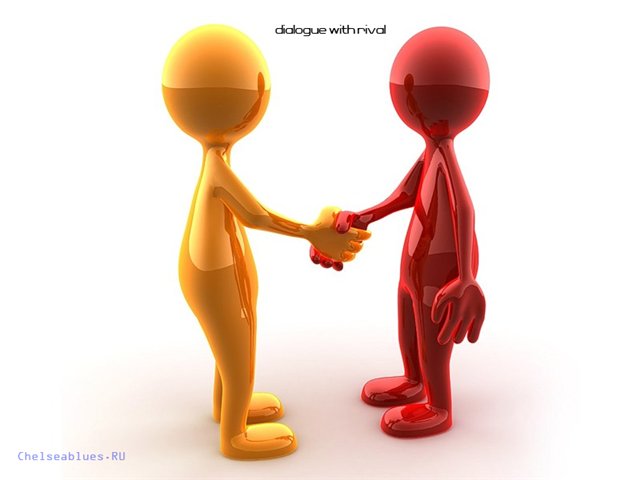 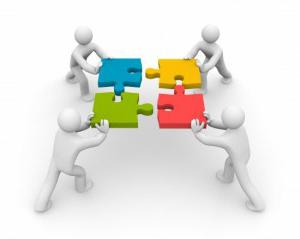 Педагогіка-партнерства
повага до особистості; 
• доброзичливість і позитивне ставлення; 
• довіра у відносинах, стосунках; 
• діалог – взаємодія – взаємоповага; 
• розподілене лідерство (проактивність, право вибору та відповідальність за нього, горизонтальність зв’язків); 
• принципи соціального партнерства (рівність сторін, добровільність прийняття зобов’язань, обов’язковість виконання домовленостей)
Сучасна українська школа
Учитель від слова «вчить».
Мотивація учнів.
Стилі спілкування вчителів і взаємодія з учнями.
Рівноправність всіх учасників навчального процесу.
Процес називався навчально-виховний (зараз освітній). Прорітетність навчання.
20- 30% учителів використовують систематично ІКТ на уроках
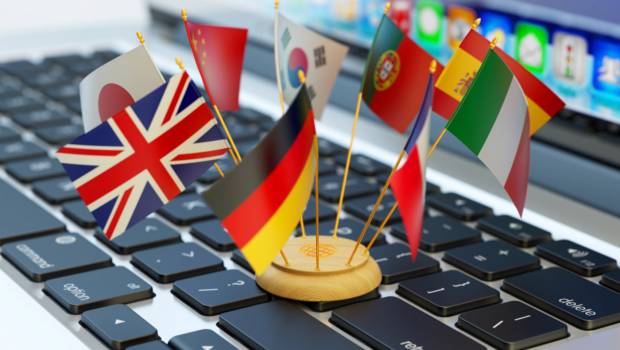 Сучасні освітні системи Європи
Пріоритет-цінності, норми.
Дитиноцентрична школа
Учитель створює освітній простір:
розташування меблів під час уроку,
фасилітація
тренерство
коучинг
тьютерство
менторство
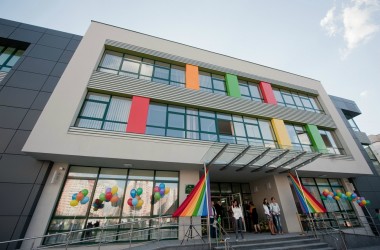 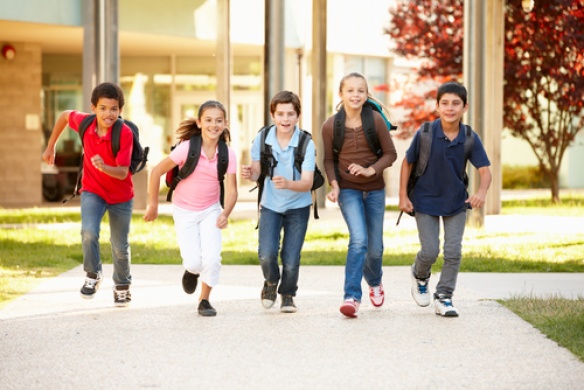 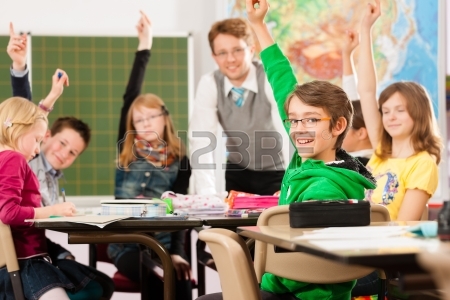 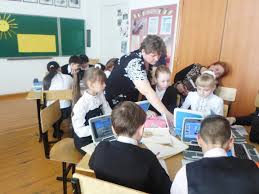 ПОРІВНЯЙТЕ
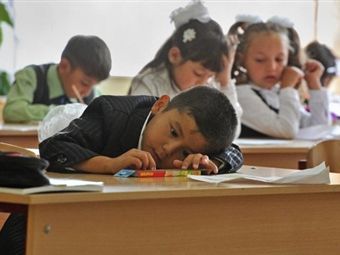 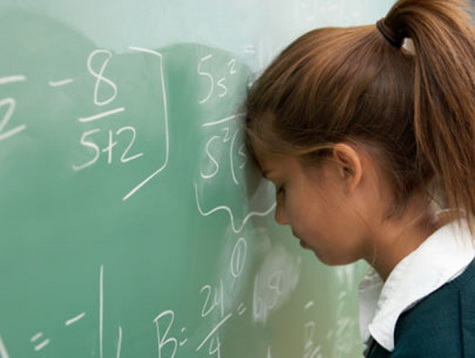 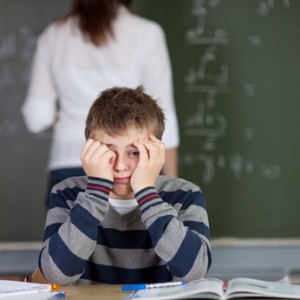 11
Педагогіка 9 інтелектів«Не можна рибу навчити лазити по деревах, але дайте їй воду…»
Візуально-просторовий 
Кінестетичний
Музичний
 Міжособистісний 
 Внутрішньоособистісний
Логіко-математичний
Вербально-лінгвістичний
Натуралістичний
Екзистенціальний
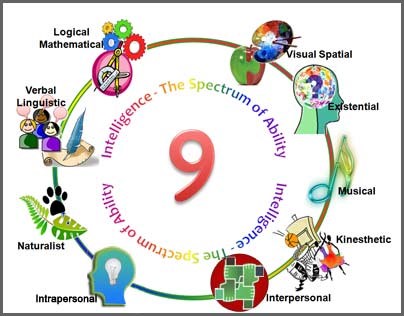 12
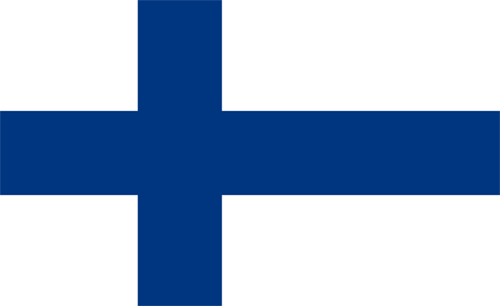 Мета освіти Фінляндії – забезпечення однакових можливостей для усіх громадян (освіта – запорука добробуту держави)
Мета освіти Великобританії – могутність Великобританії!
Мета освіти в США – досягнення «американської мрії» (бути успішним, багатим, самореалізація) 
Мета освіти Сингапура – мати найтехнологічнішу освіту в світі!


Мета освіти в Україні – здати ЗНО?
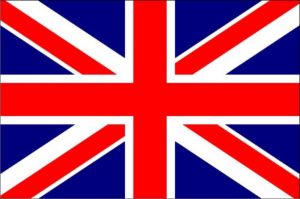 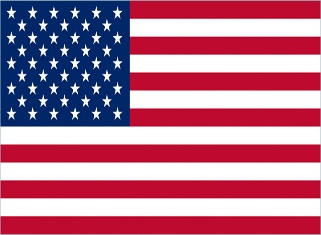 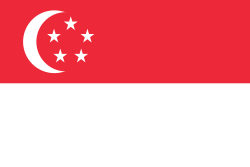 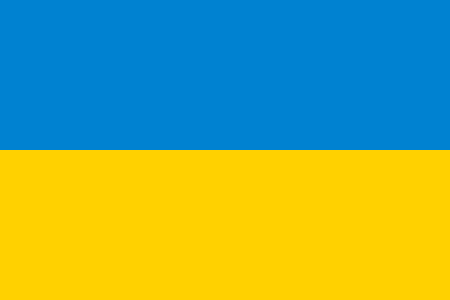 13
Факт:
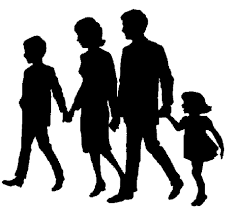 20% учнів активно працюють на уроці, 
30% - активно спостерігають, але не виявляють активності,
30% спостерігають пасивно, 
20 % – майже бездіяльні,
45 хвилин вчитель активно веде урок, а діти – просто спостерігачі,			Необхідно:
45 хвилин кожна дитина повинна бути в активному пошуці.
Тренер
Тренінг: формування навичок, 
зміна динаміки вправ, рівність
 тренера і учасників, тренер має 
право приймати активну участь 
в усьому що відбувається в групі.
 Метод Колба – основний принцип навчання. Робота тренера теоретична не більше 10% від загального часу. Основна мета – організація навчання. Проектні технології.Інтерактивні форми роботи.
Фасилітатор
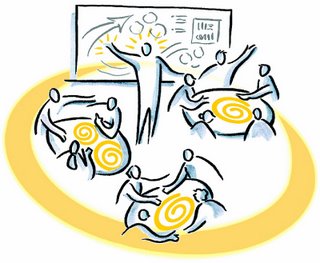 Робота  з групами. Створення мікроклімату,  атмосфери взаємодопомоги, колективного розуму,  розвитку лідерських якостей, уміння працювати в команді, воркшоп
Тьютор
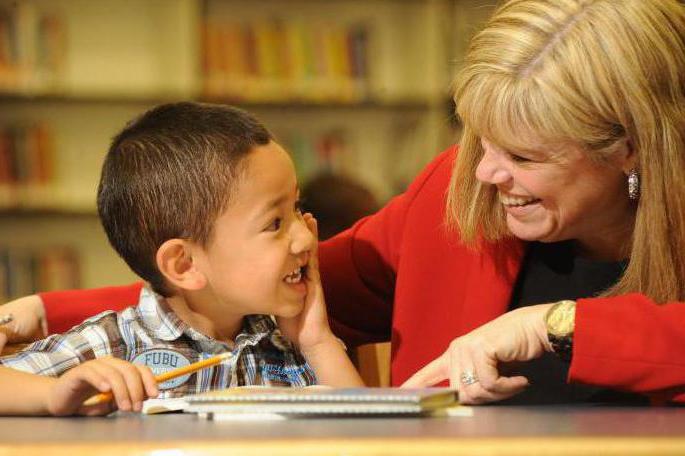 Програма індивідуального розвитку 
Та навчання. Учитель –наставник.
Супровід навчання дитини.
Коуч
Продуктивне партнерство. Досягнення мети, рухатися ефективно, розвивати власні сильні сторони, уміння знаходити і використовувати ресурси.
Ментор
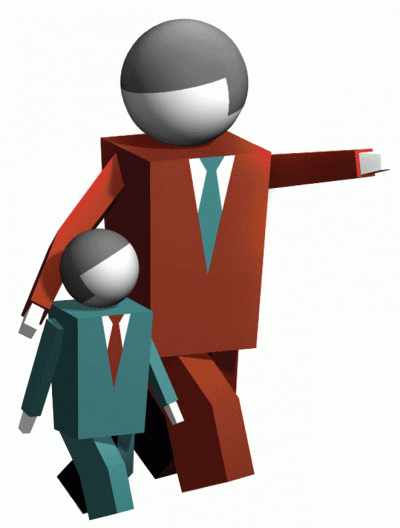 Старший або досвідчений партнер (бере участь у справі) Бачить будь-яку ситуацію зі сторони, дає поради, допомагає особистими зв'язками.
Година менторства в шведських школах. 
Досвід Швеції-ресурсний вчитель.
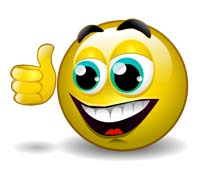 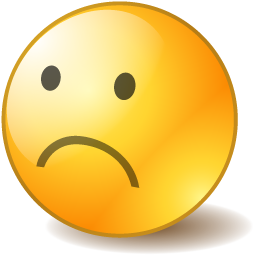 Шведська система освіти
Школа цінностей
Партнерські відносини
Школа для дітей (їх щастя – пріоритет)
Всі діти – талановиті (розвиток творчості)
Свобода вибору можливостей
Підтримка держави на всіх етапах
Індивідуальний план розвитку дитини
Наслідок: держава з найвищем рівнем життя в Європі, екології, 8 млн. мешканців, Щвеція 6 країна за розміром допомоги і інвестицій в Україну
Низький рівень якості знань ( PISA)
Низький авторитет вчителя (небажання йти працювати у школи, незважаючи на високу зарплату)
Низький рівень дисципліни (абсолютна свобода)
Буллінг 
Принцип «Яго»- не висовуйся
Учень може викликати поліцію, навіть якщо вчитель з неповагою навіть на нього подивився
Ніколи не залишайте вашої самоосвітньої роботи і не забувайте, що, скільки би Ви  не вчились, скільки би не знали, знанням та освіті немає  ні кордонів, ні меж.
								М.О.Рубакін
Освітній простір
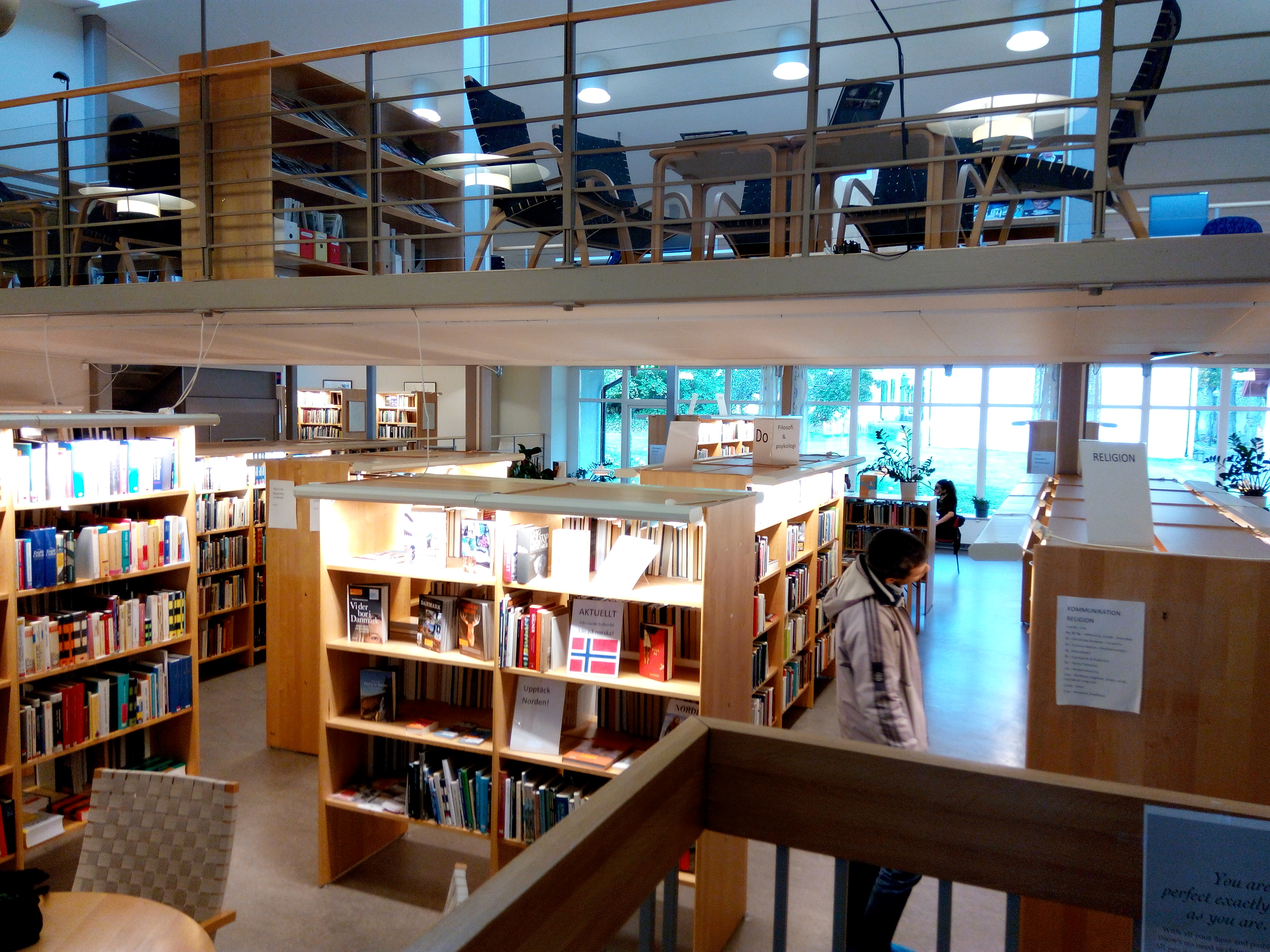 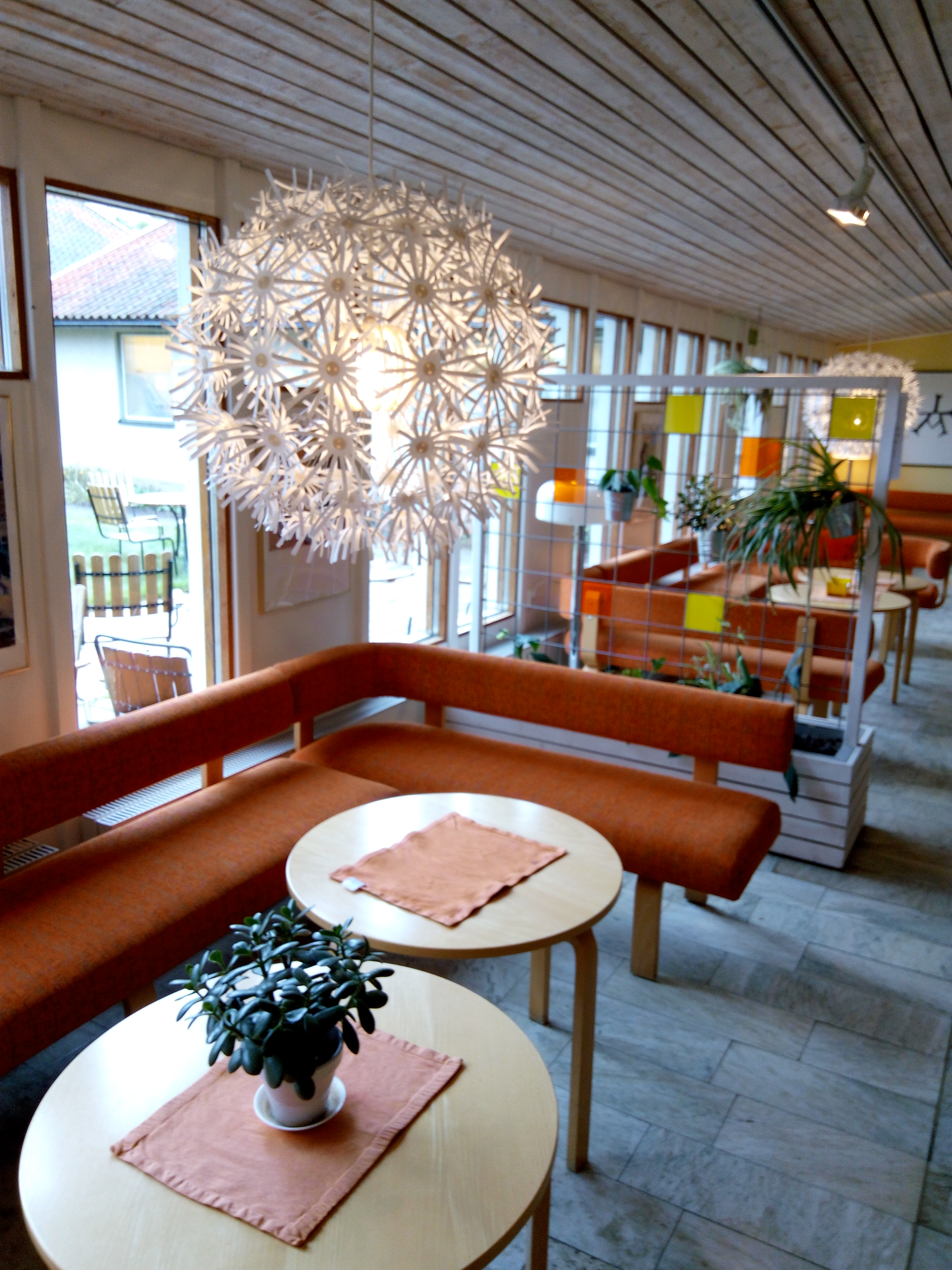 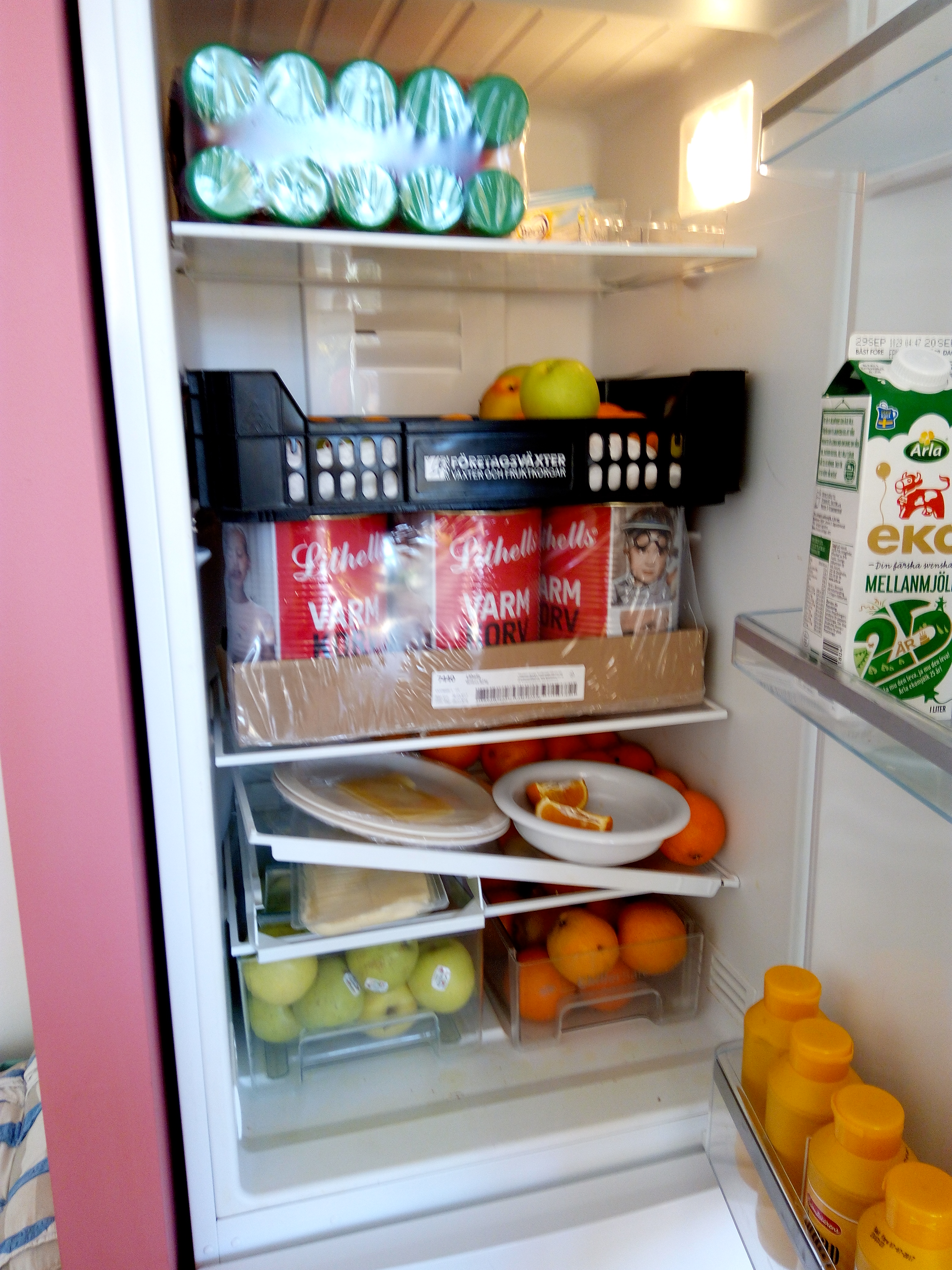 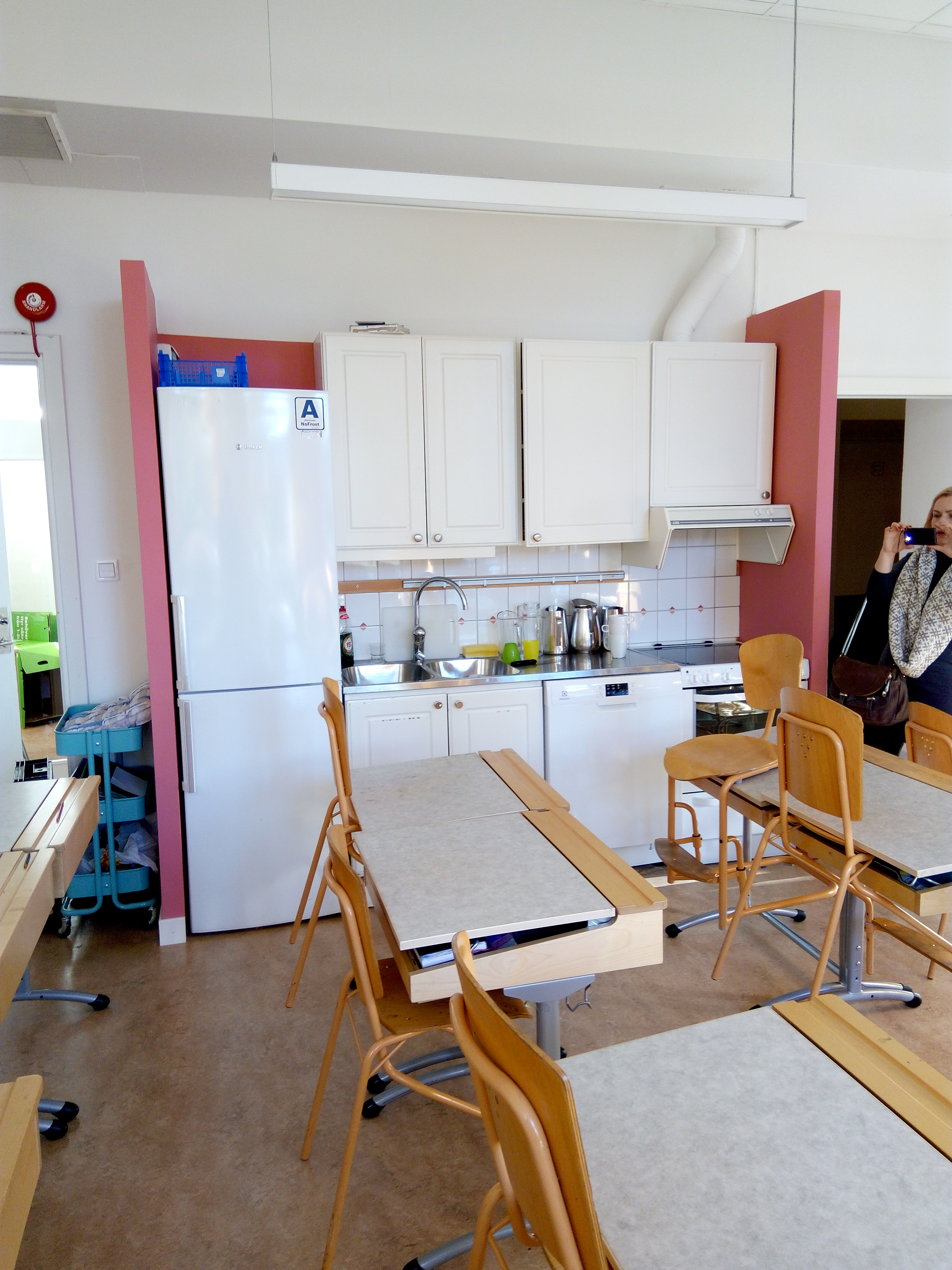 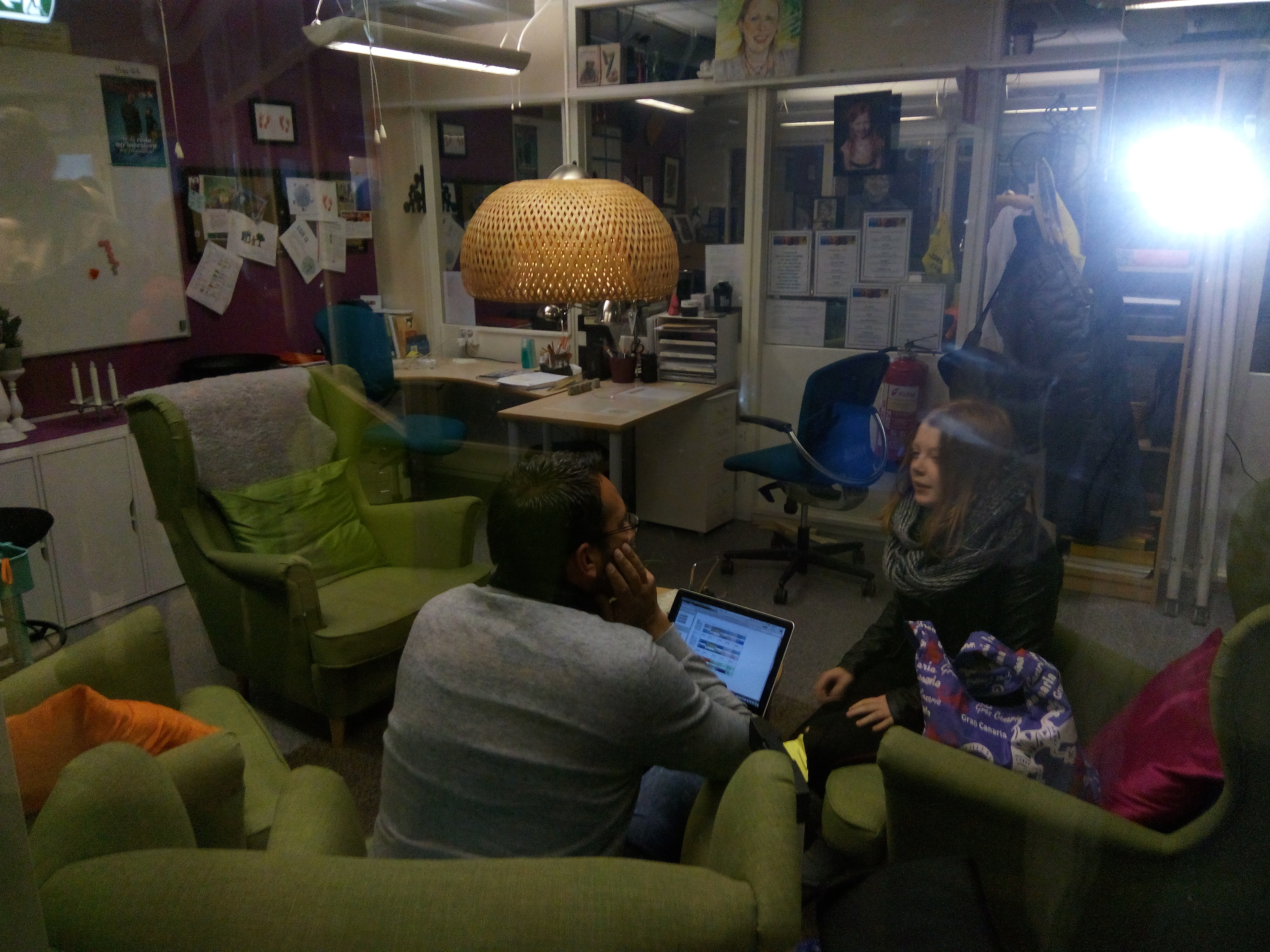 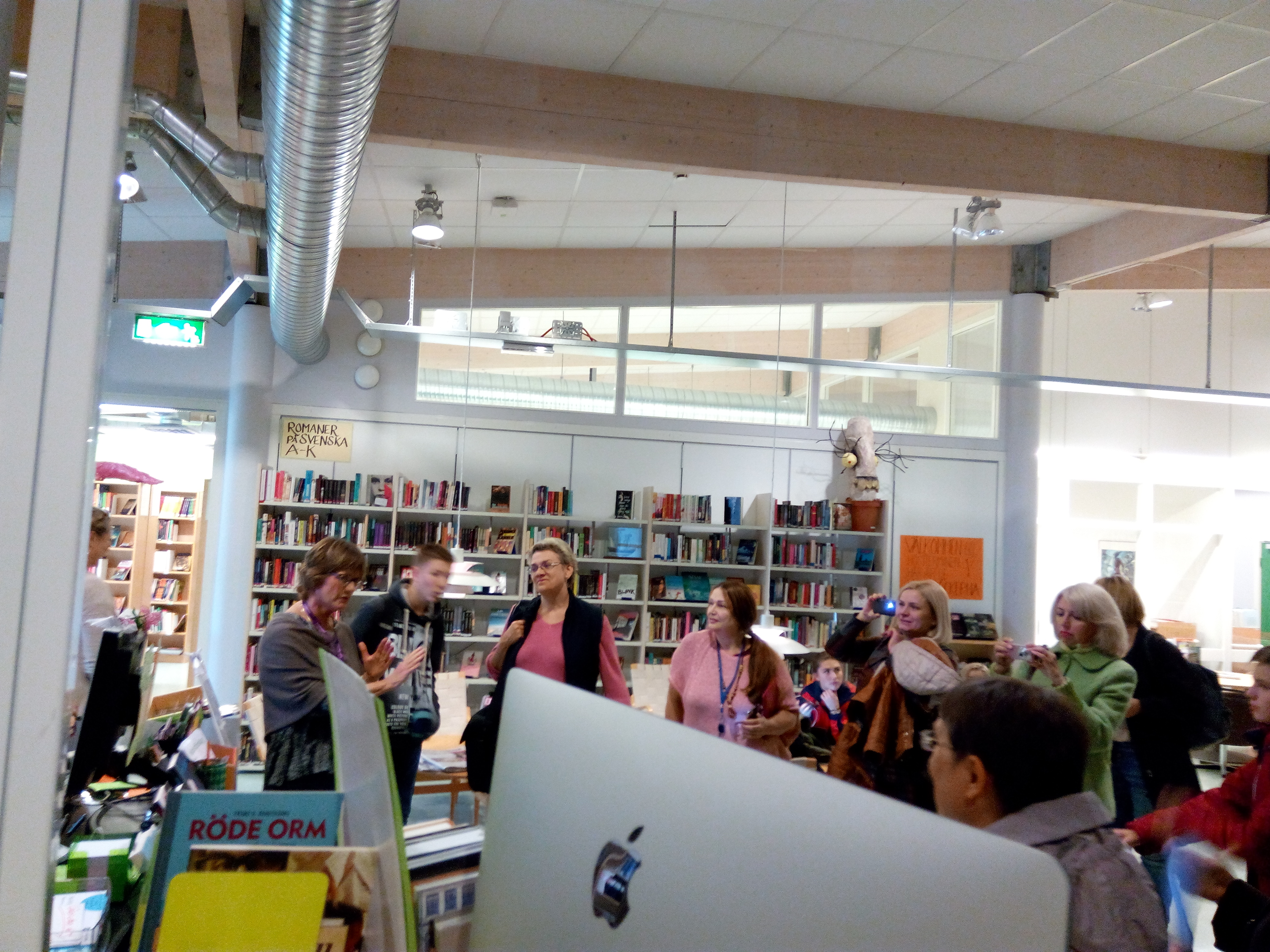 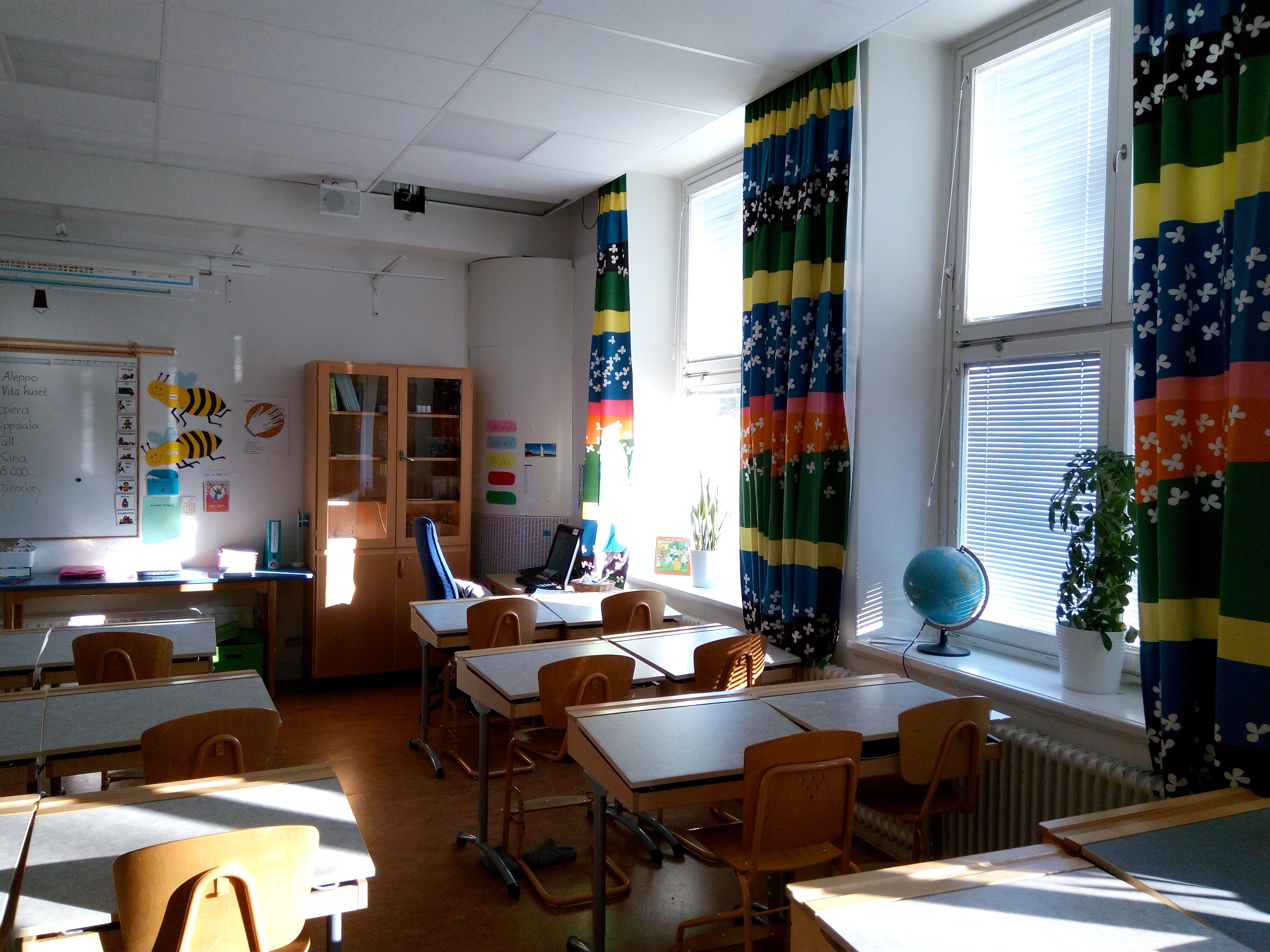 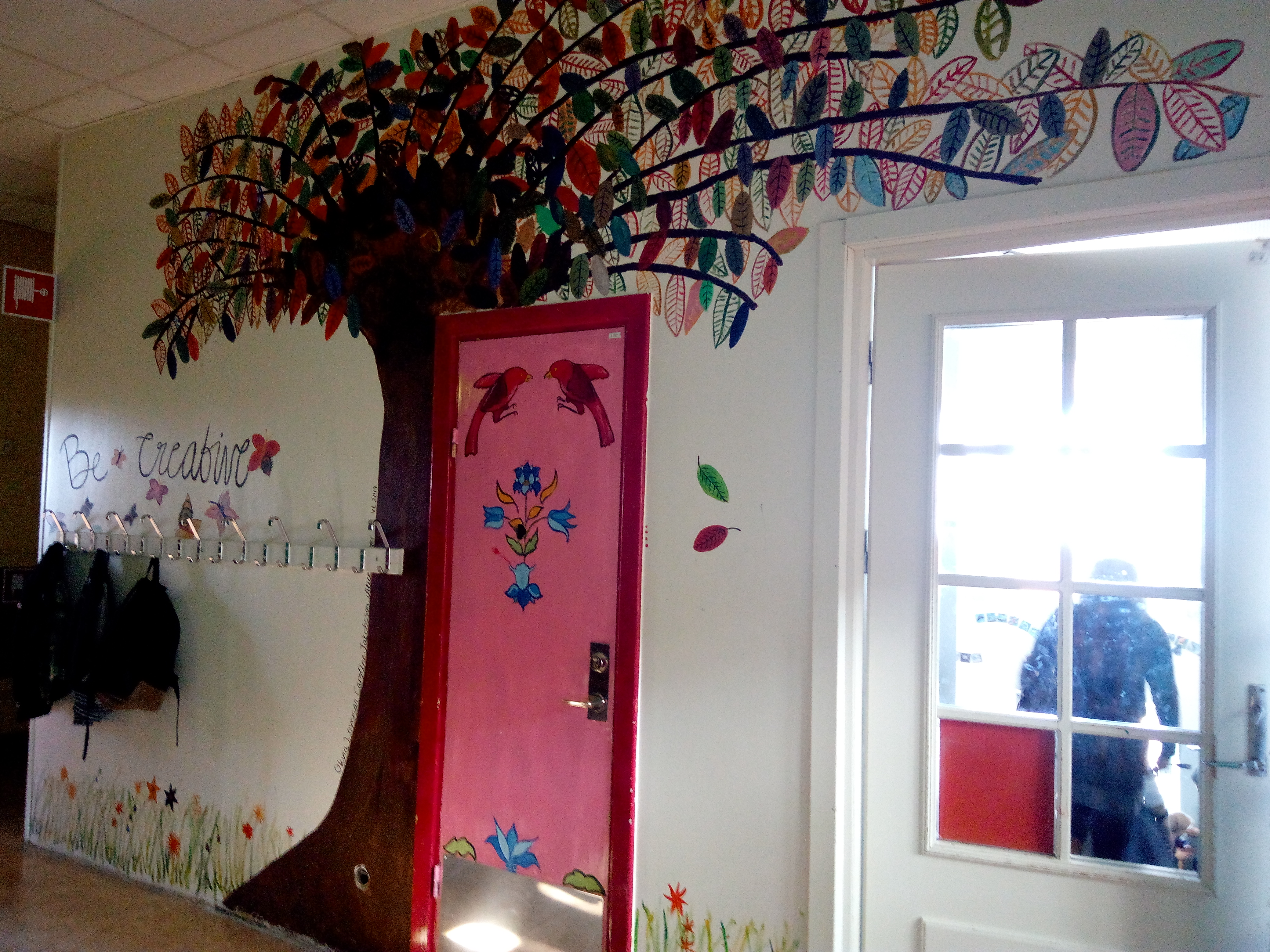 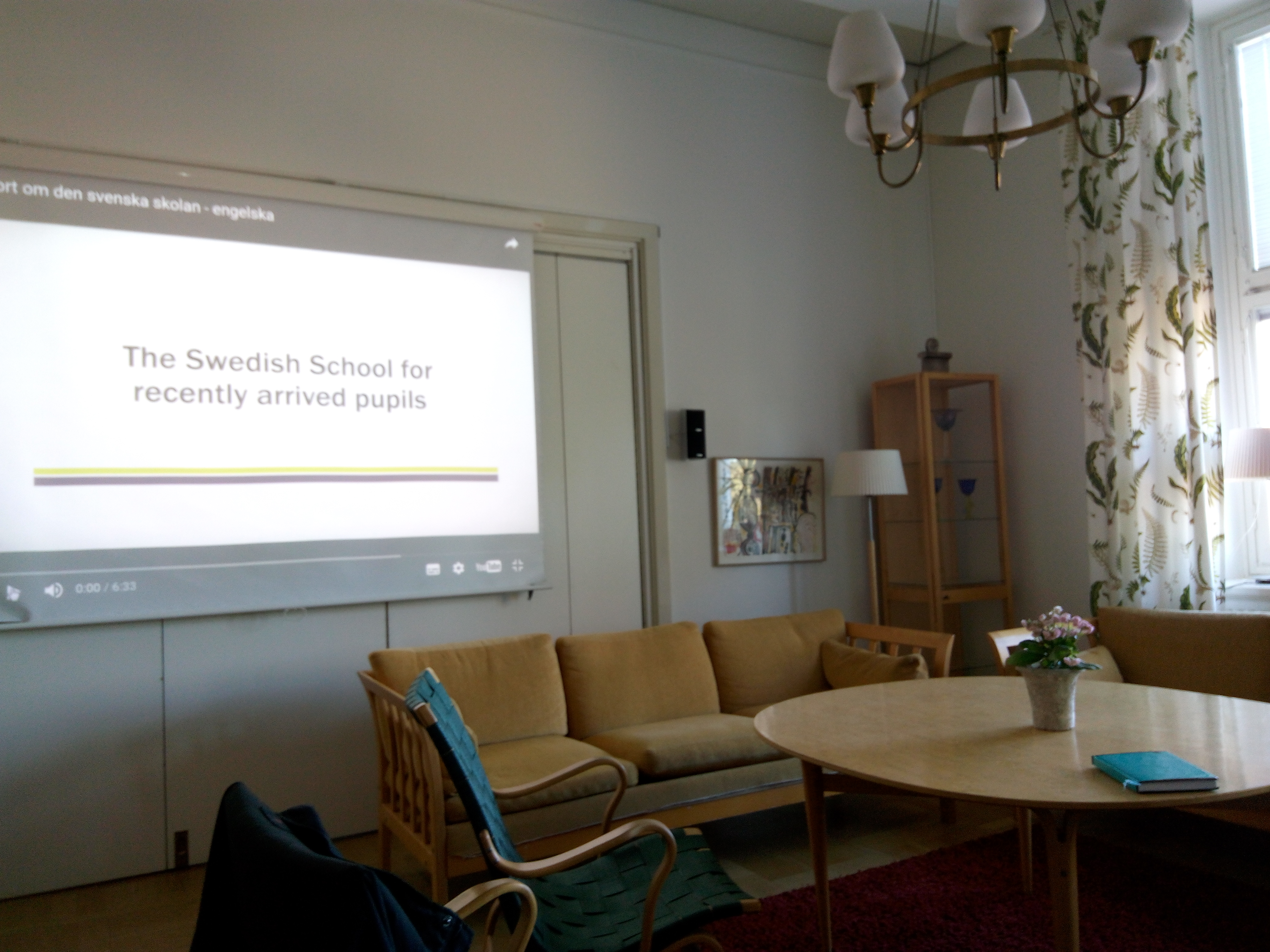 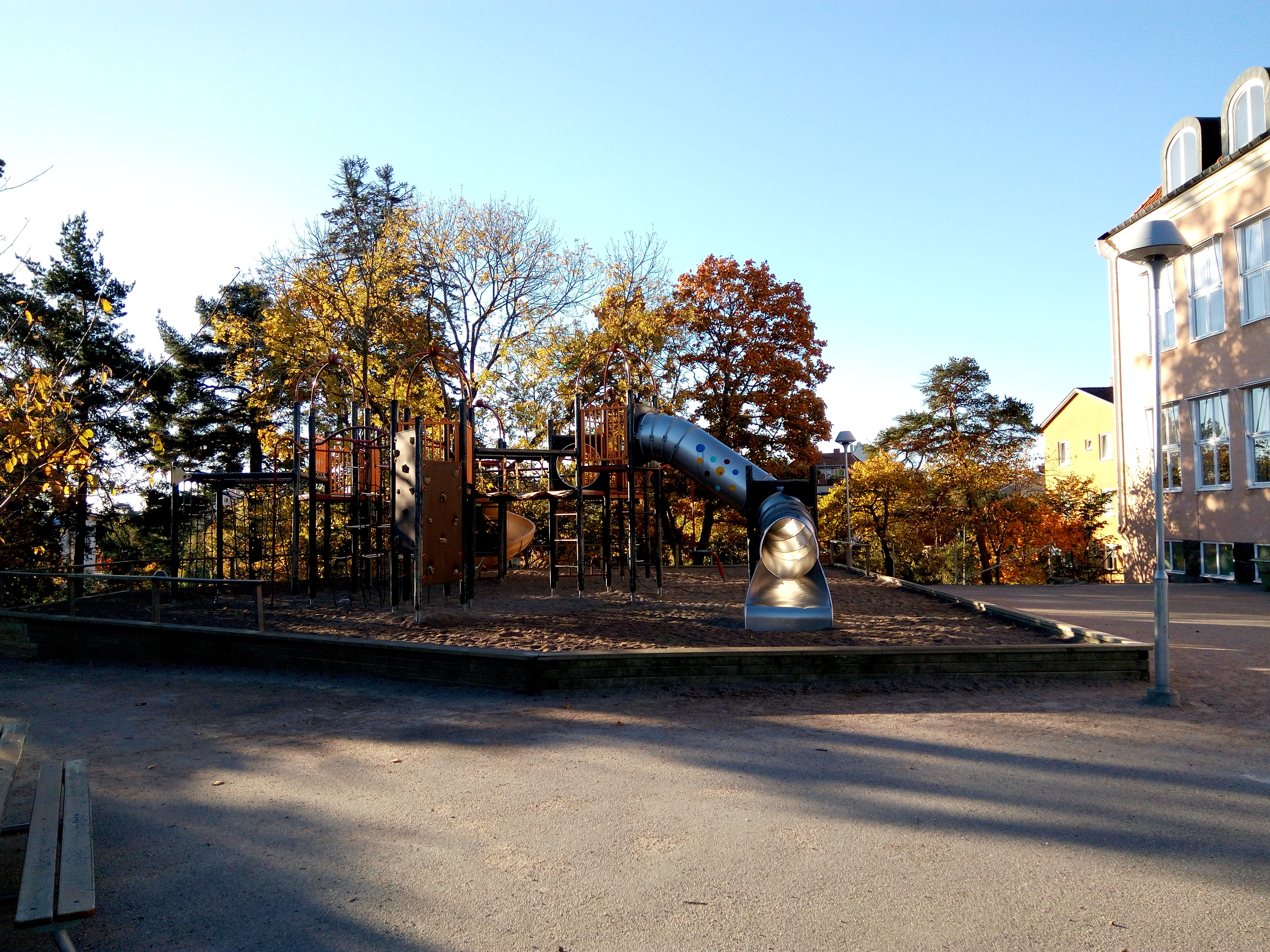 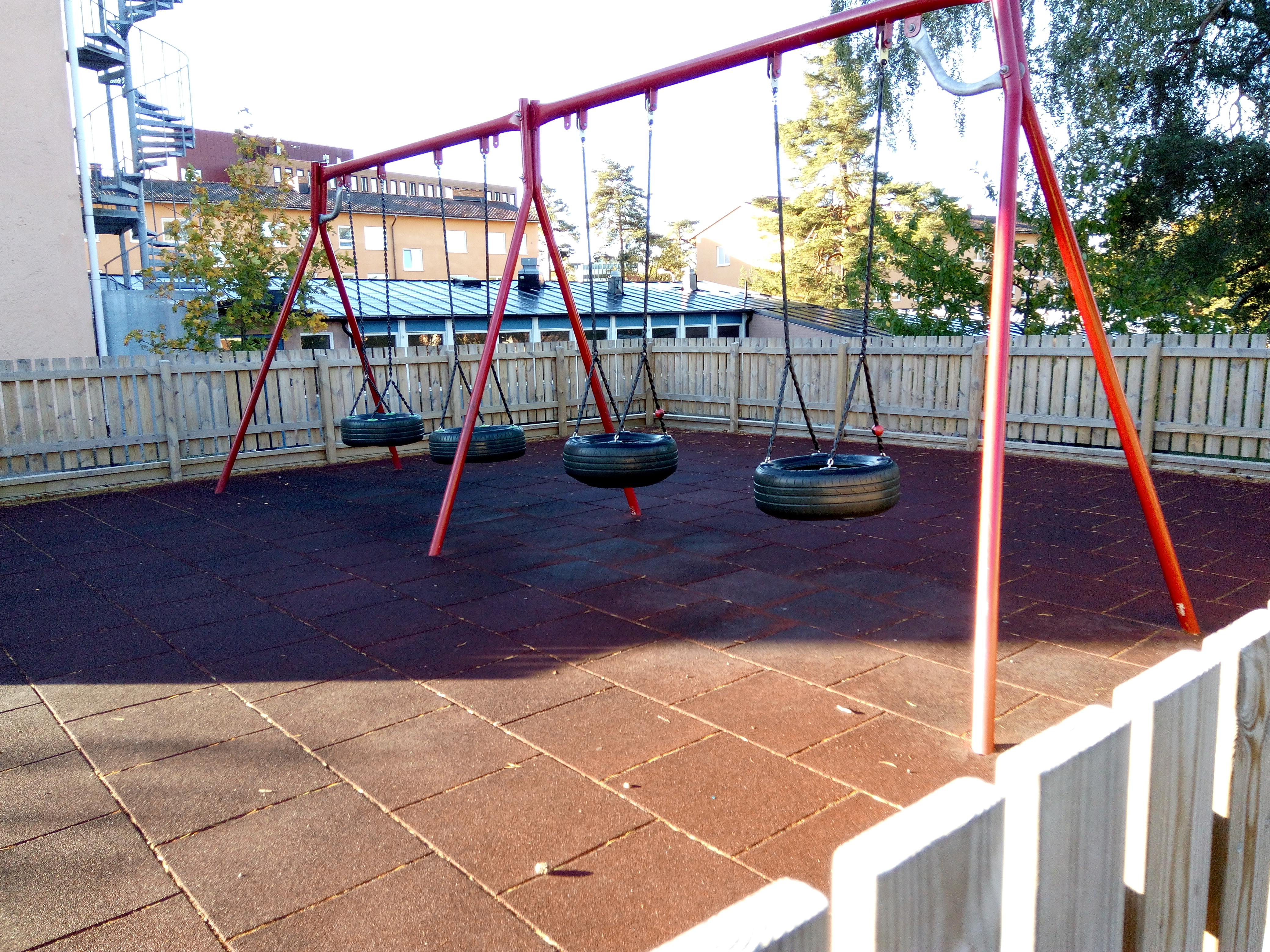 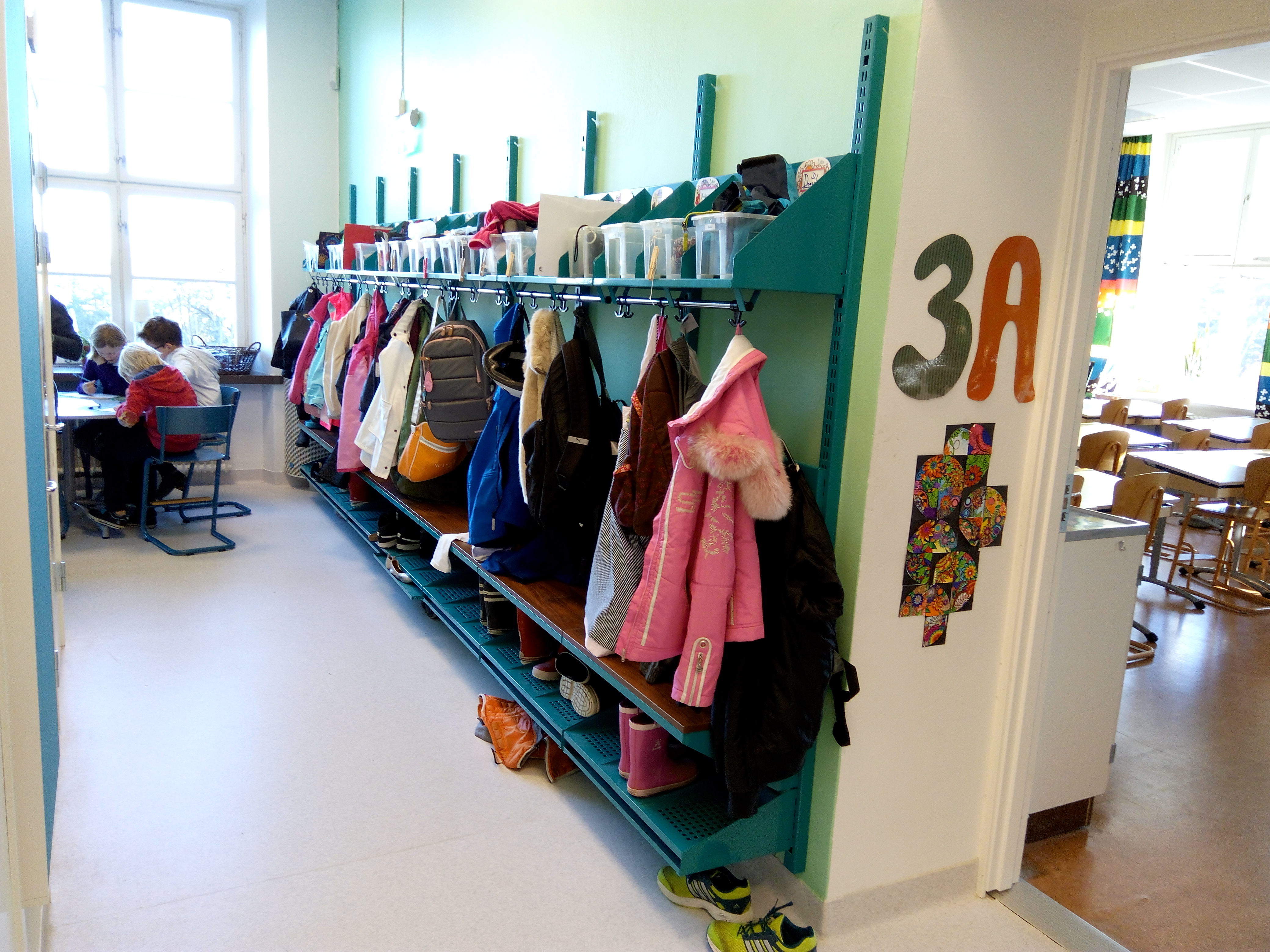 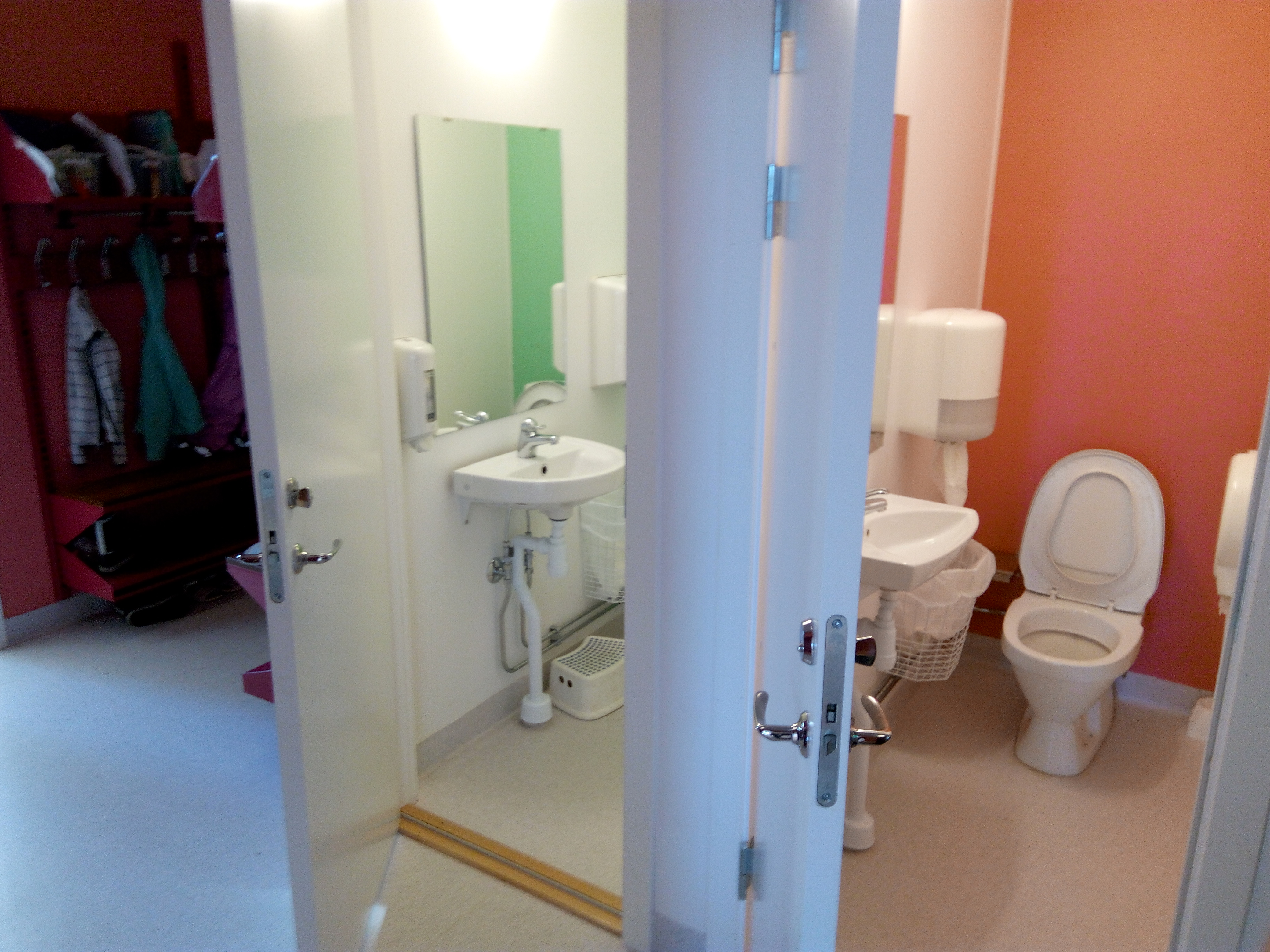 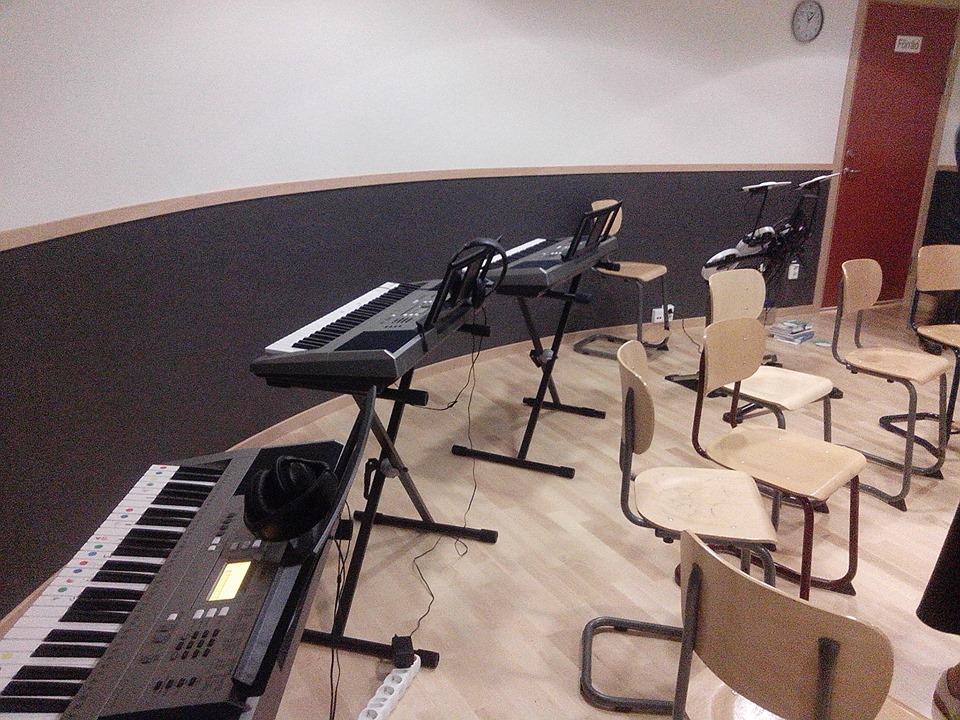 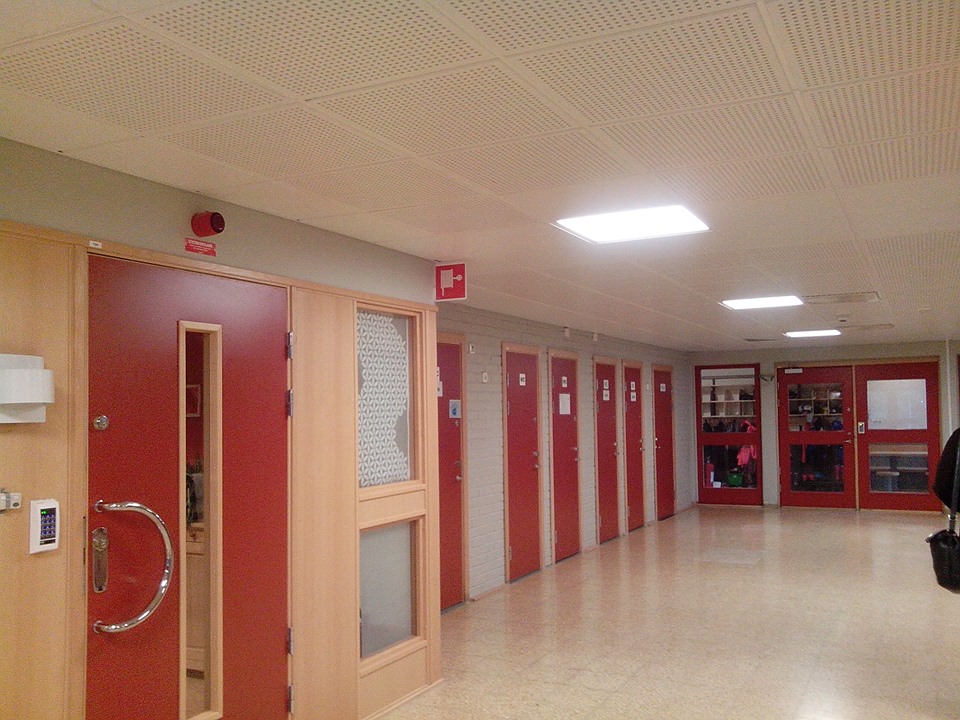 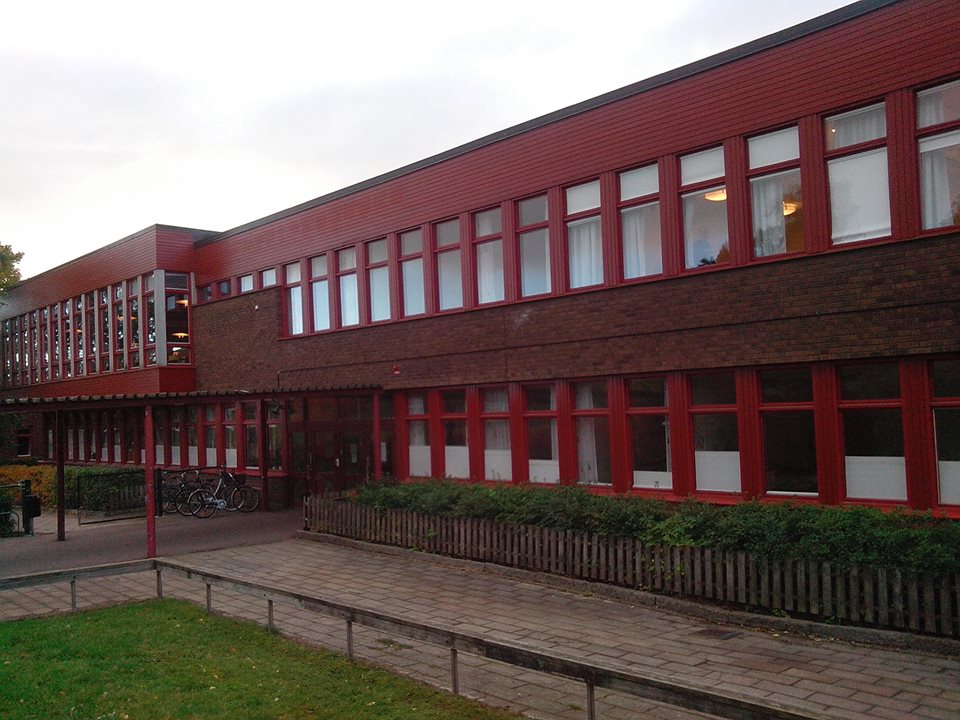 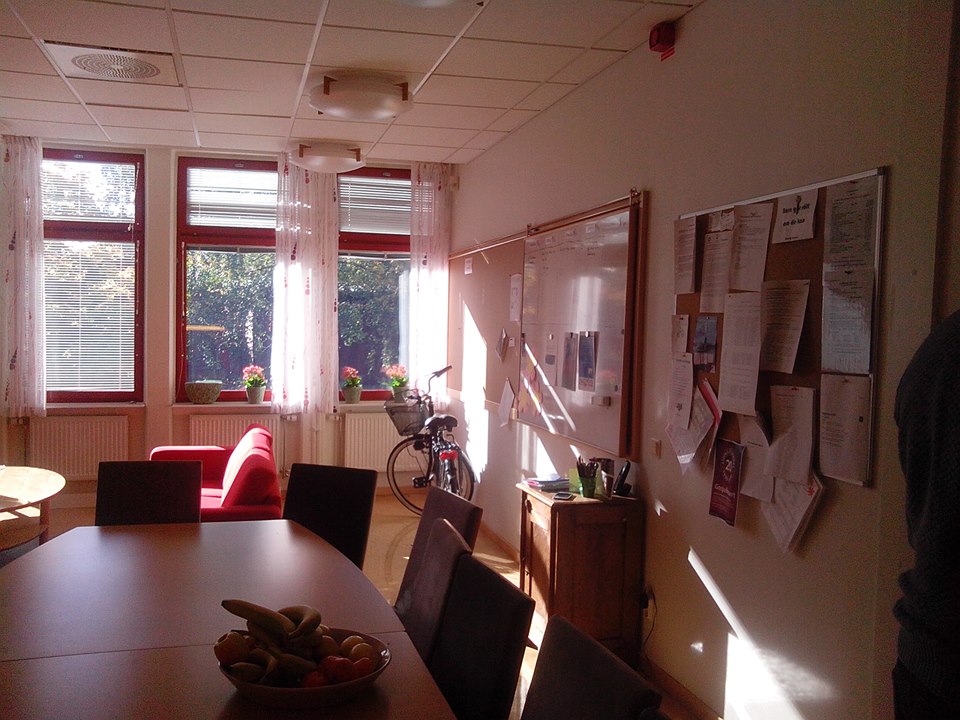 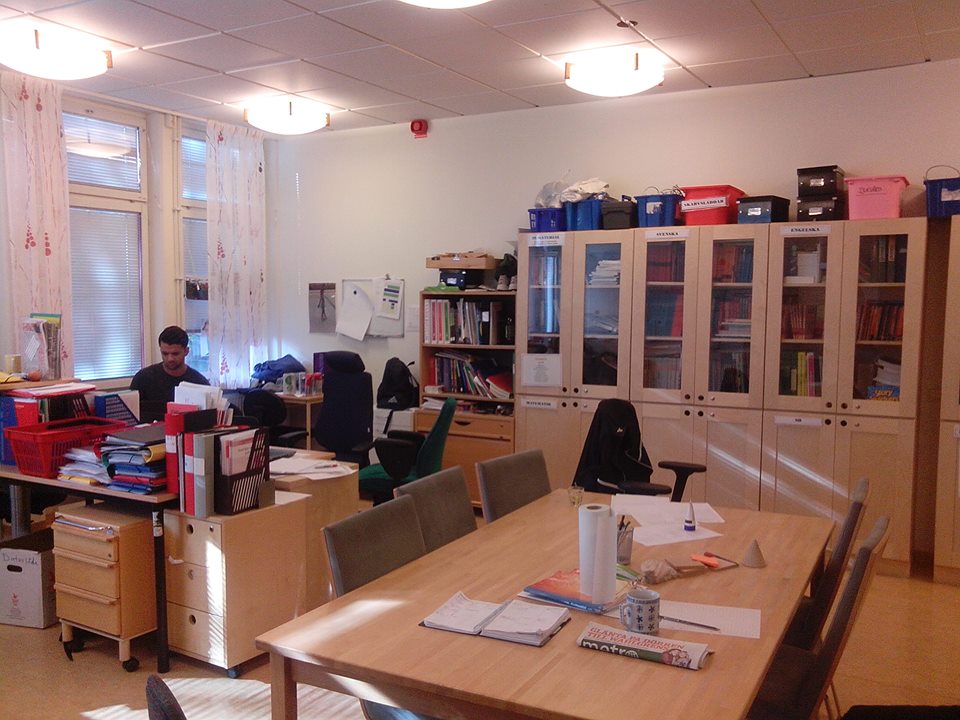 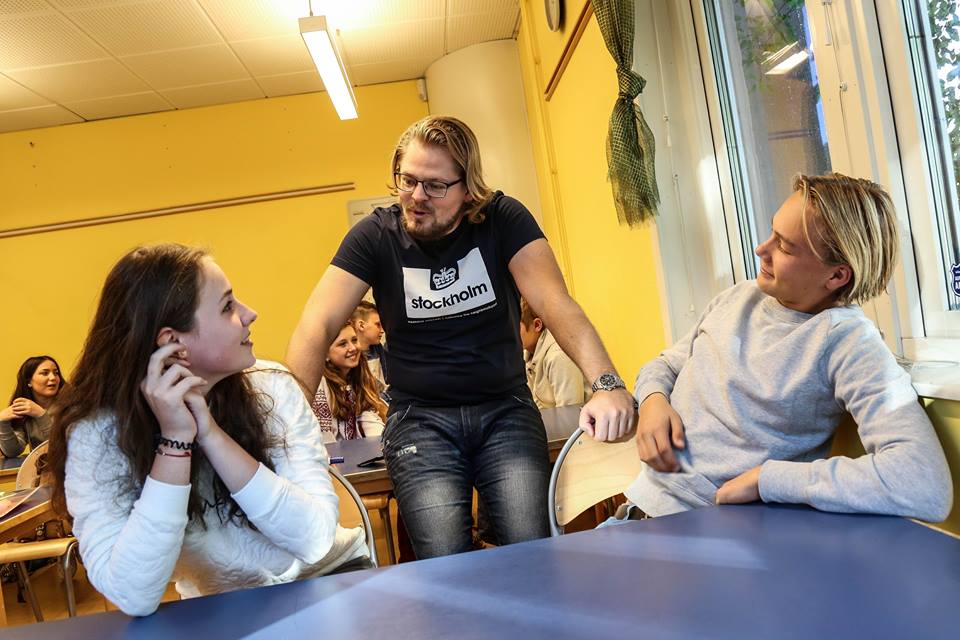 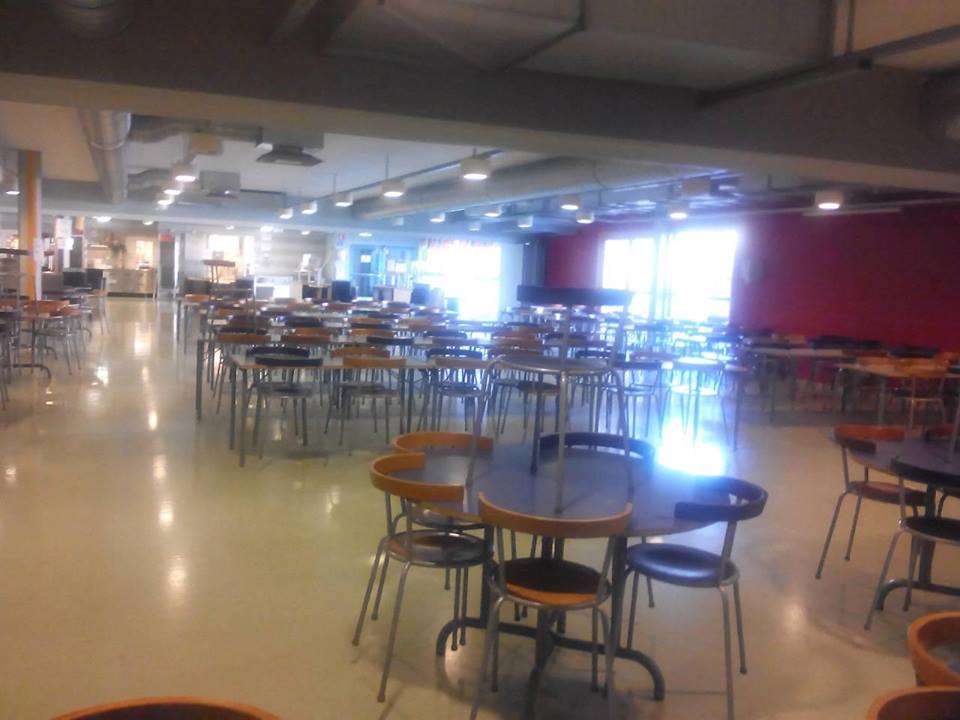 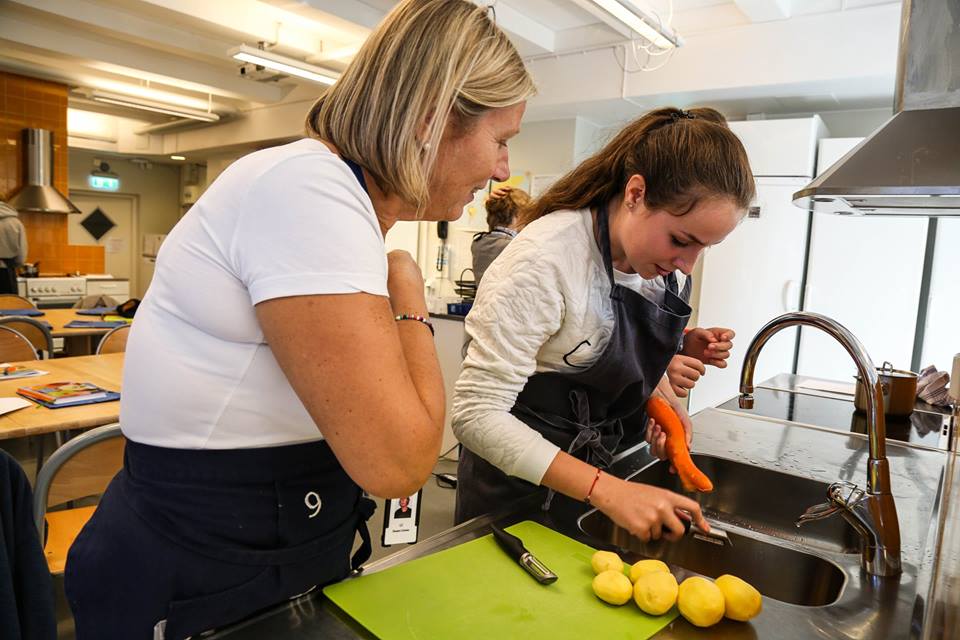 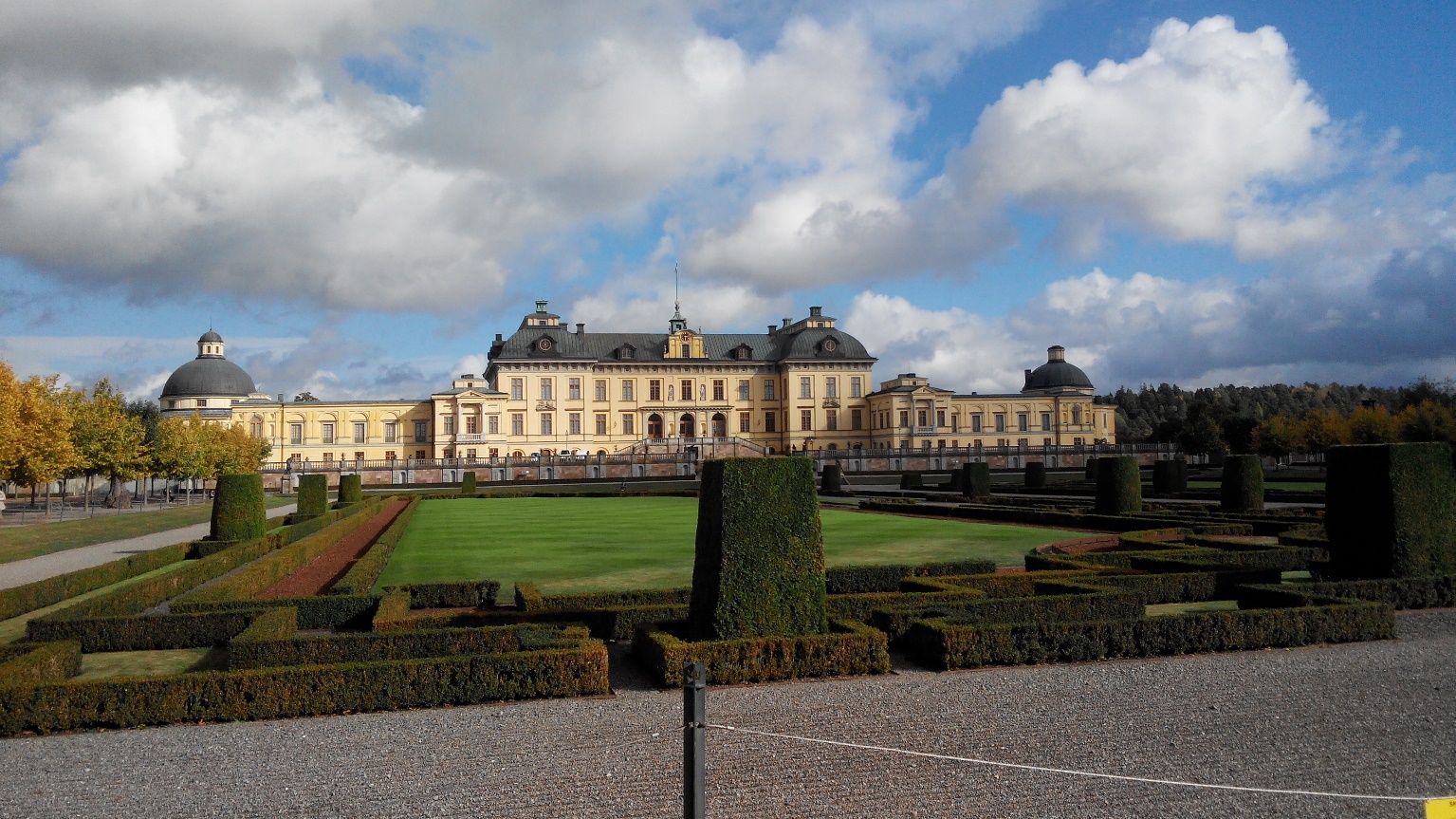 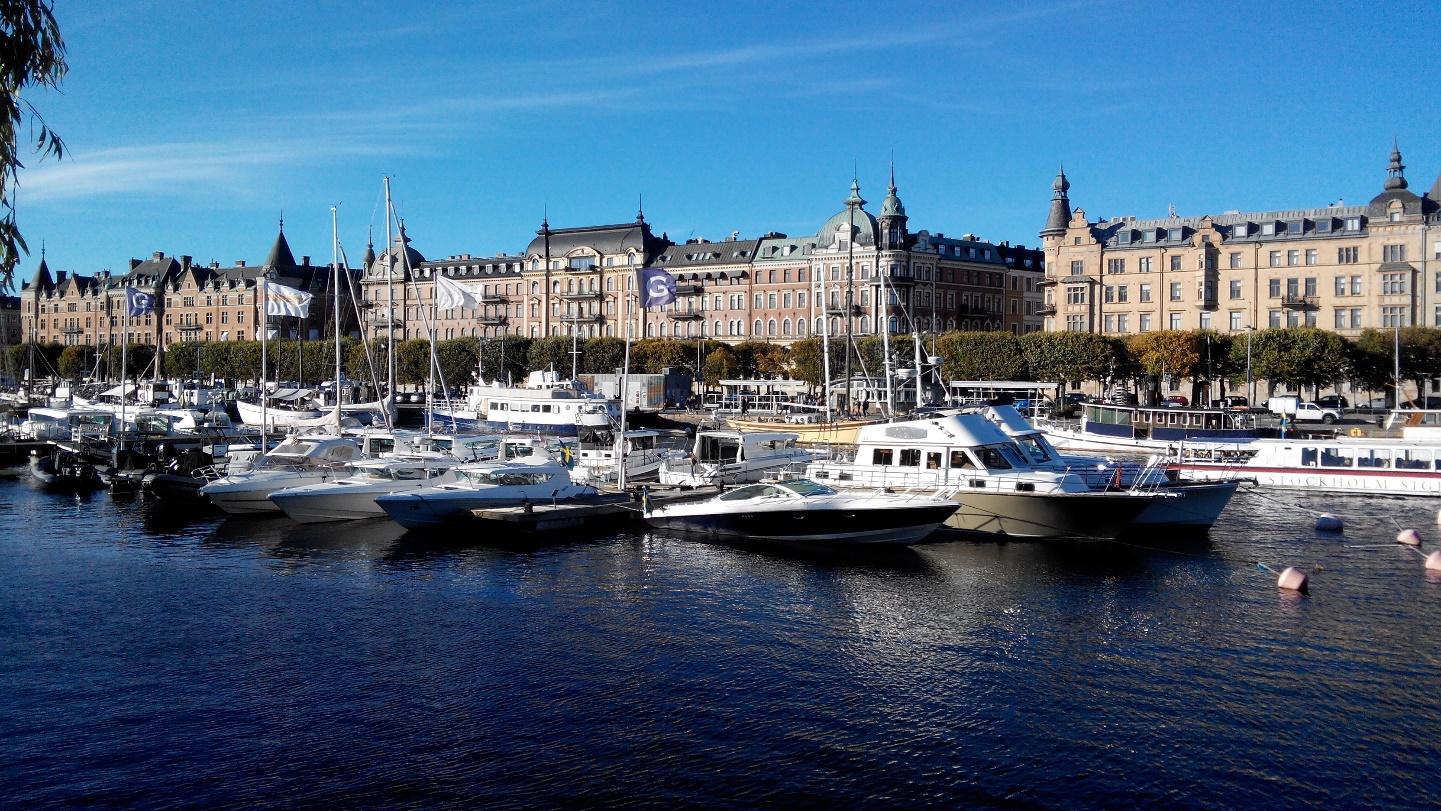 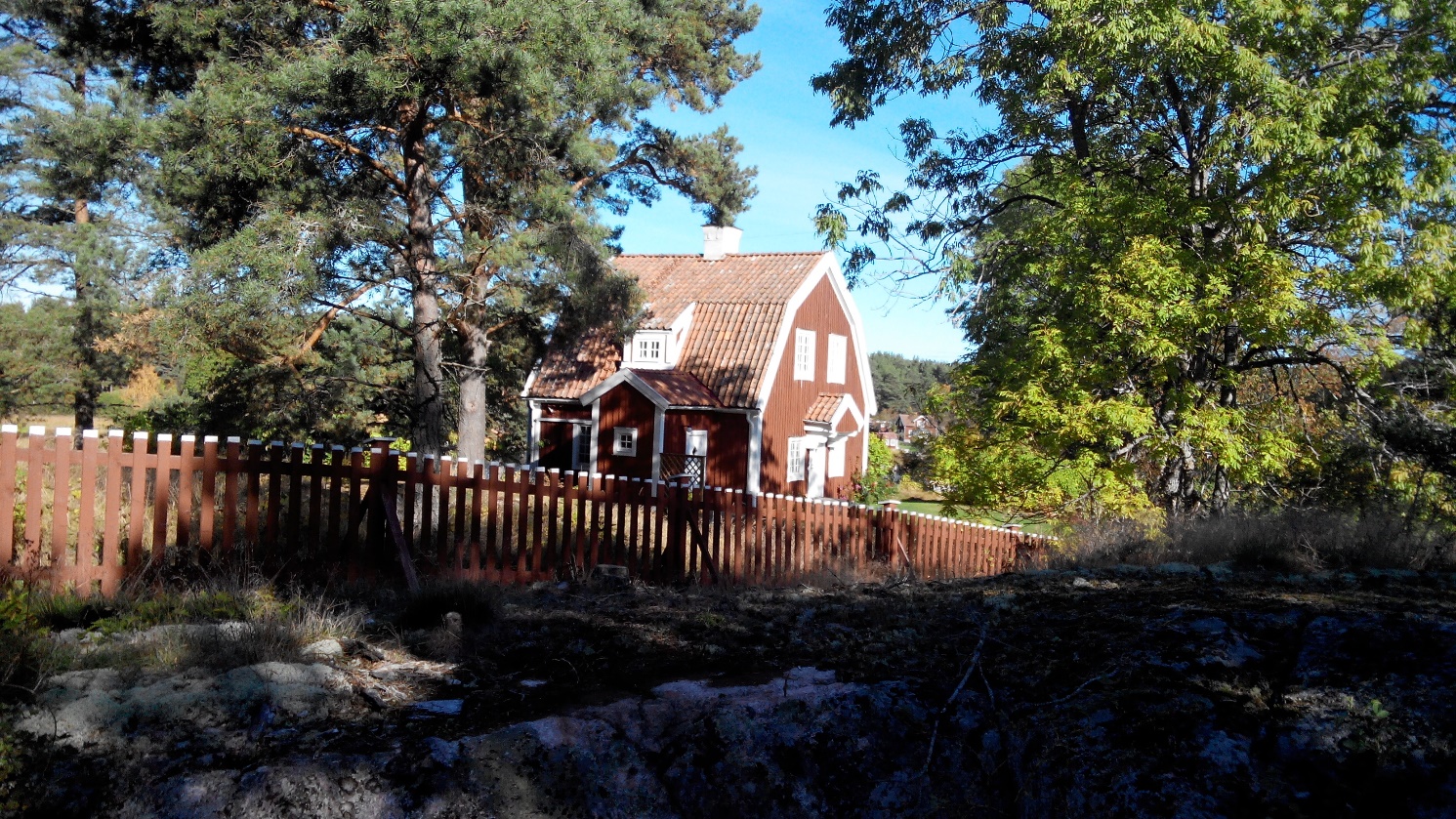